Key vocabulary
Bicycle rack – a row of frames where bicycles can be left
Low-energy - using less electricity
Light bulb -a rounded glass container that produces light when an electric current is passed through it
Bin – a container for waste
Solar panel - a device that changes energy from the sun into electricity
Gadget - a small mechanical or electronic device or tool
Culture notes
Culture notes
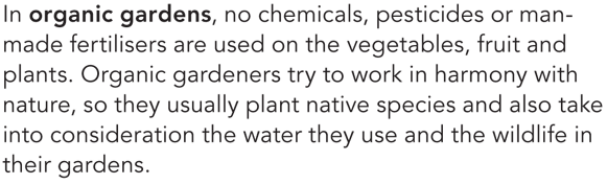 Culture notes
Culture notes
Culture notes